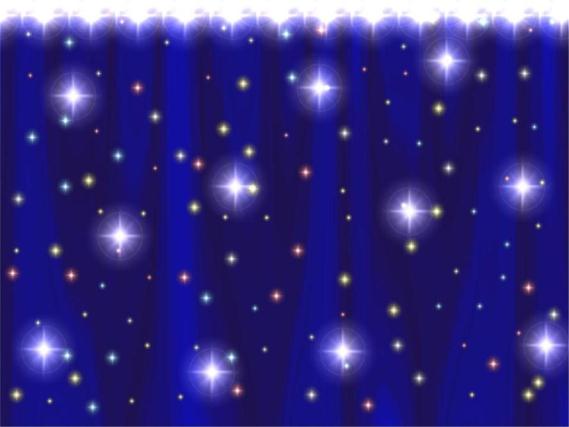 Телекомпания 
«НАЧАЛКА»
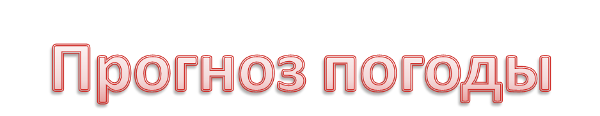 Время
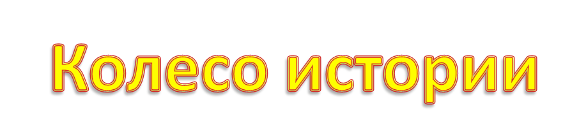 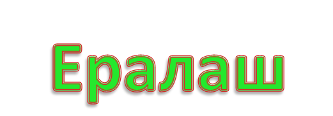 Смехопанорама
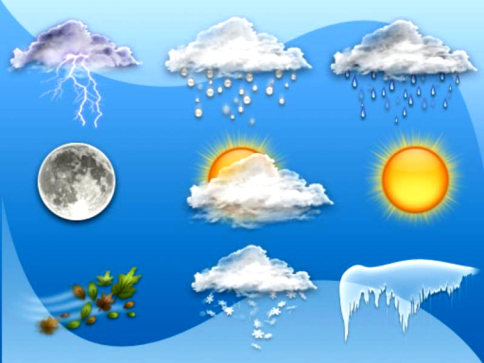 Прогноз погоды
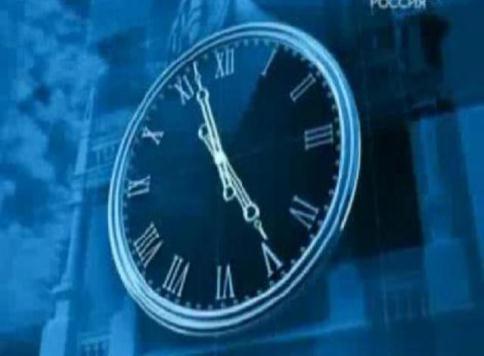 Время
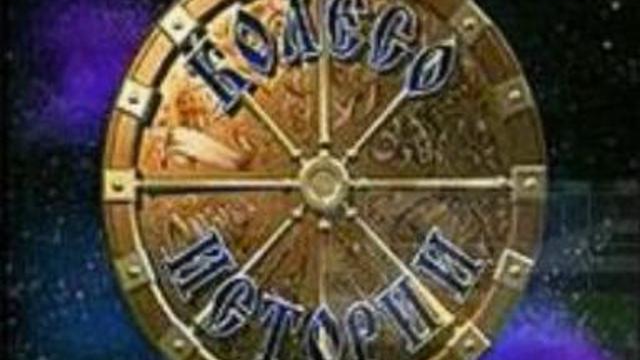 «Колесо истории»
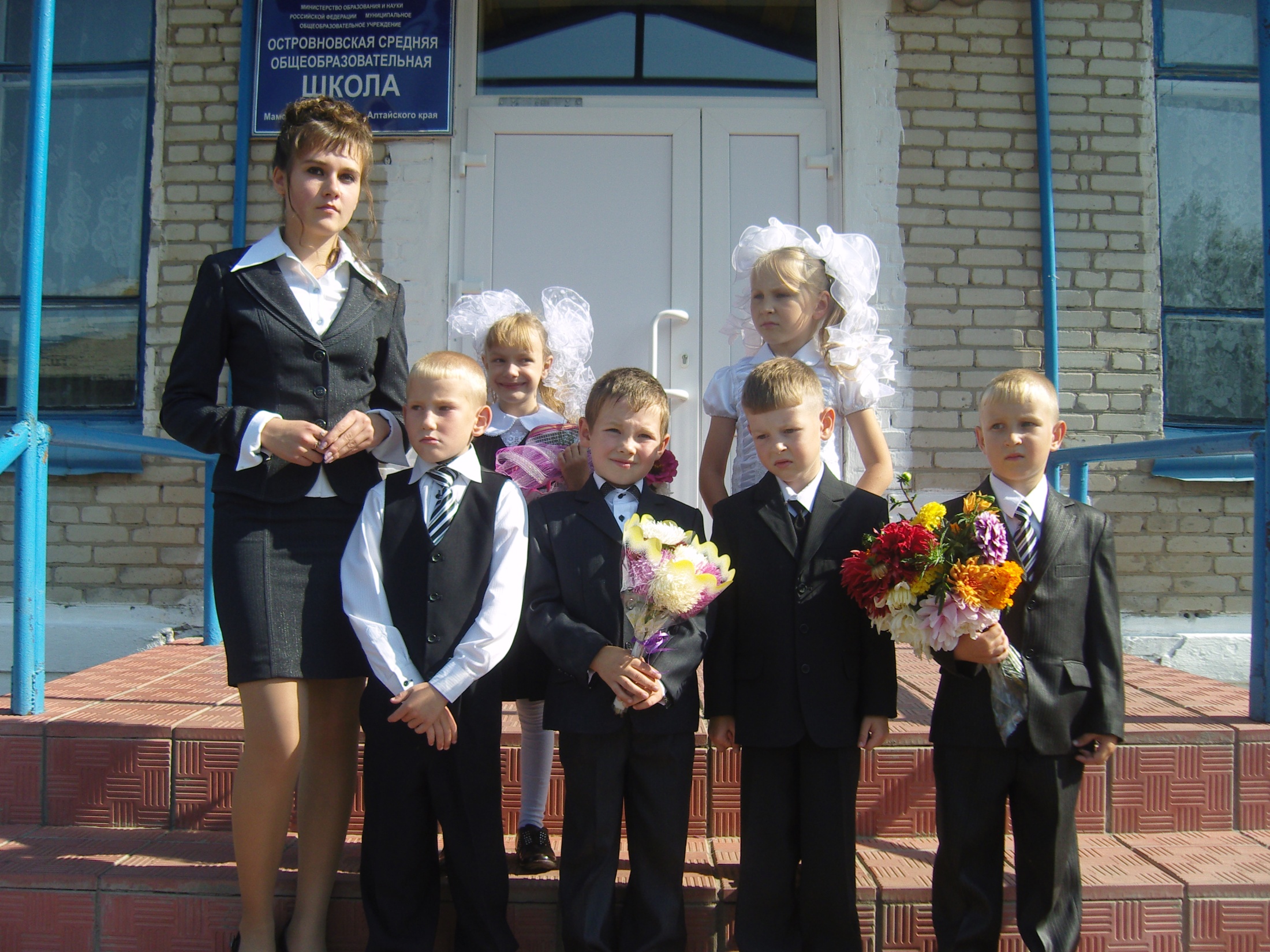 1 
КЛАСС
1 класс
1 КЛАСС
1 КЛАСС
1 КЛАСС
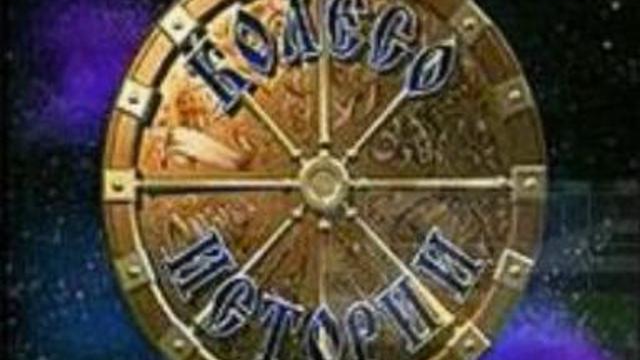 «Колесо истории»
2 КЛАСС
2 КЛАСС
2 КЛАСС
2 класс
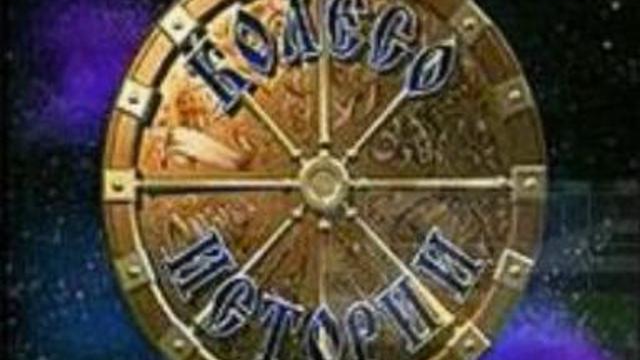 «Колесо истории»
3 класс
3 КЛАСС
3 класс
3 класс
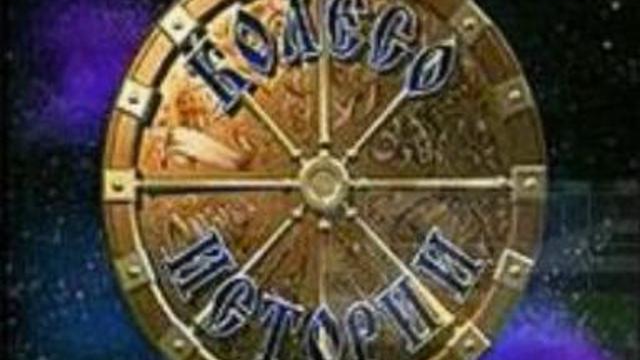 «Колесо истории»
4 класс
4 КЛАСС
4 КЛАСС
4 класс
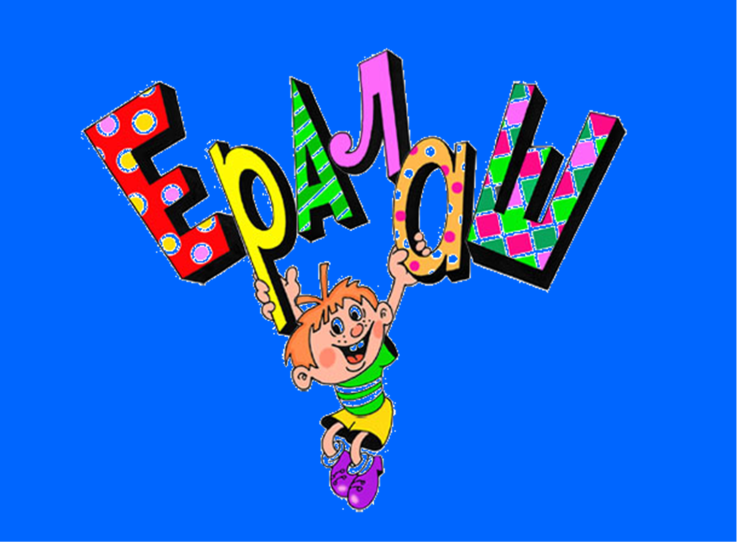 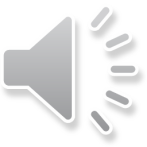 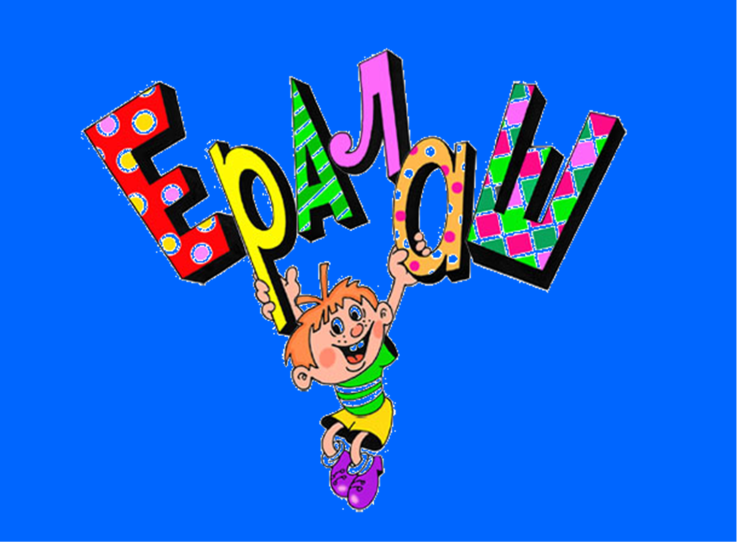 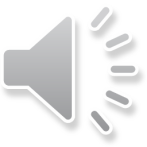 Папа и мама ругали Вову за плохое   поведение. Вова виновато молчал, а потом дал обещание исправиться.
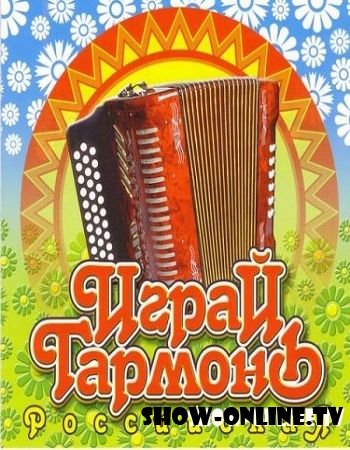 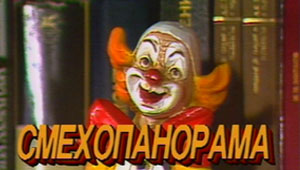 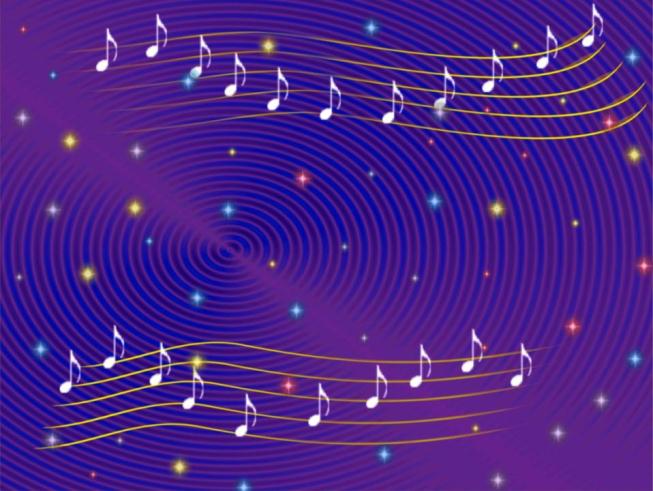 Музыкальная пауза:
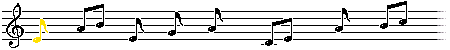 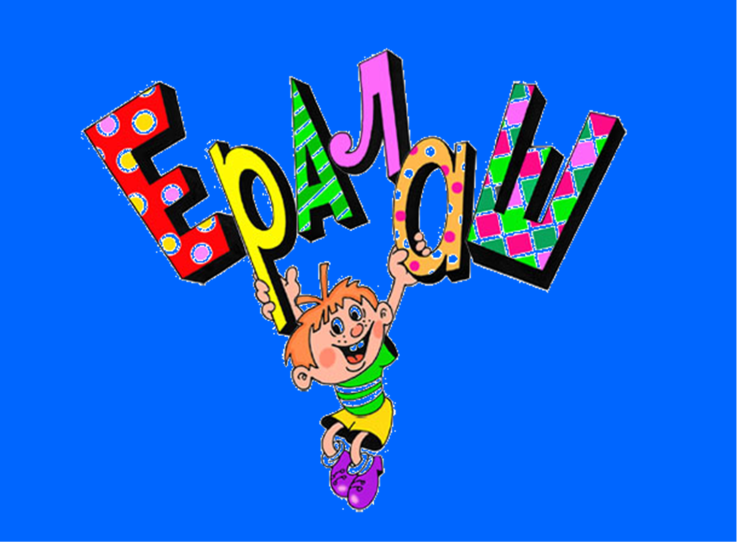 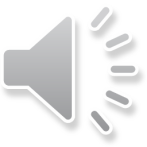 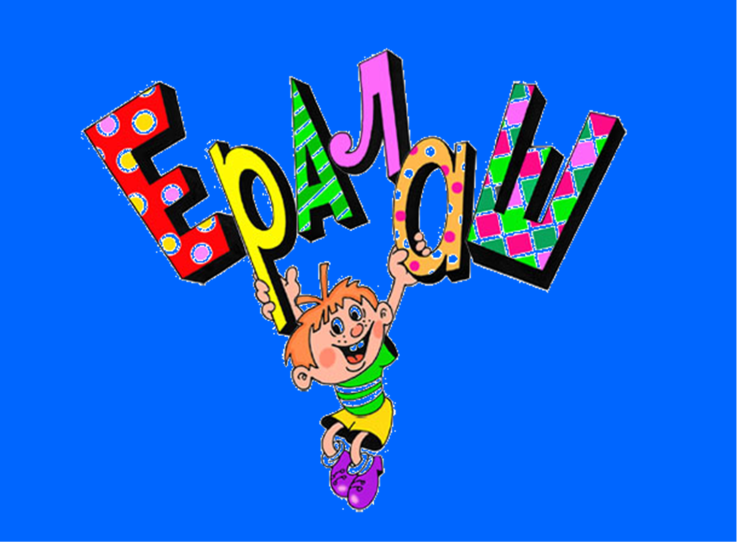 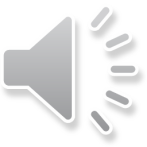 Огромное        спасибо говорим
Сегодня мы родителям своим!
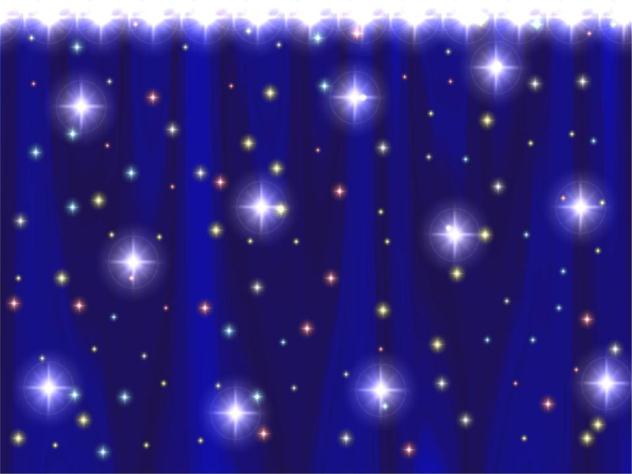 Здравствуй ,
 5 класс!
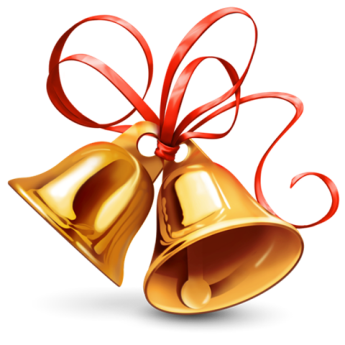